PASIEKIMAI IR DARBŲ TĘSTINUMAS
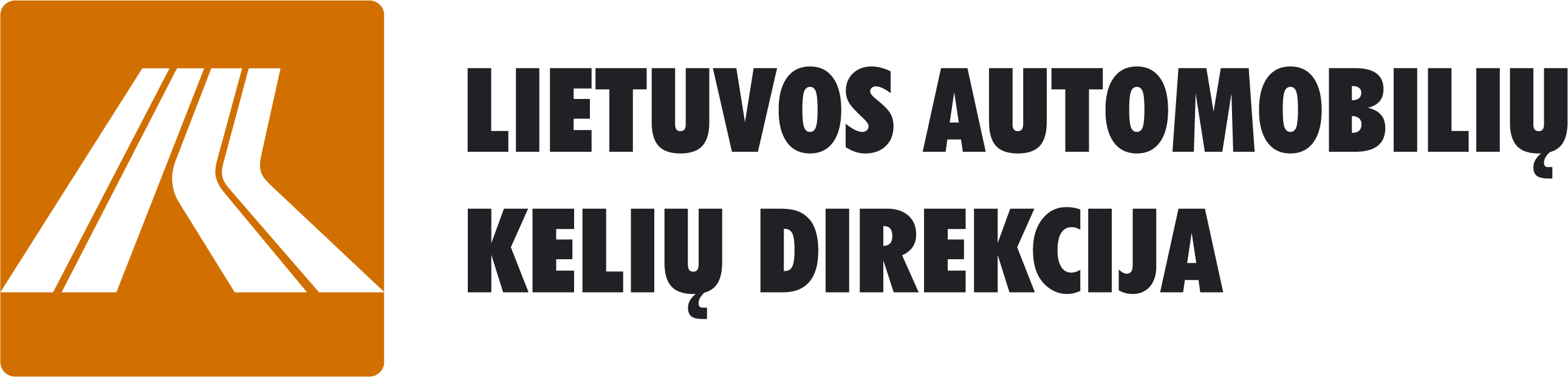 2018 m. pasiekimai
Sutaupyti beveik 78 mln. Eur
2
Administracinės išlaidos Sutaupyti beveik 4 mln. Eur
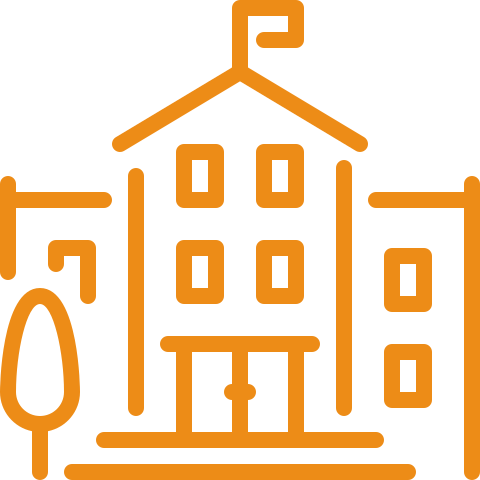 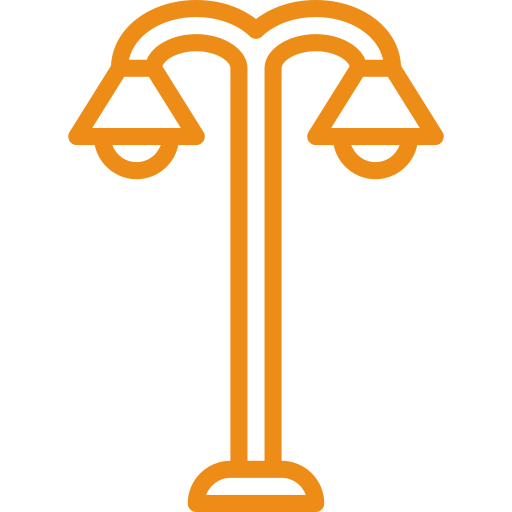 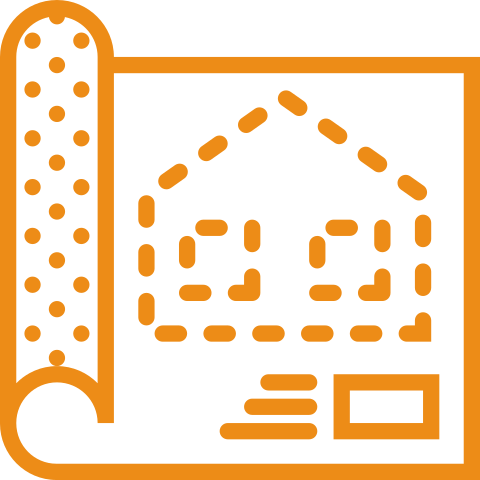 Lietuvos automobilių 
kelių direkcijos 
išlaikymui 20 % mažiau, sutaupyti 1,37 mln. Eur
Atsisakyta naujo pastato statybos, sutaupyti 2,4 mln. Eur
Perimto kelių tinklo apšvietimo 
sąnaudoms 20 % mažiau, sutaupyti 0,2 mln. Eur
3
Rangos darbaiSutaupyti 65 mln. Eur
4
Projektavimo darbaiSutaupyti 4,8 mln. Eur
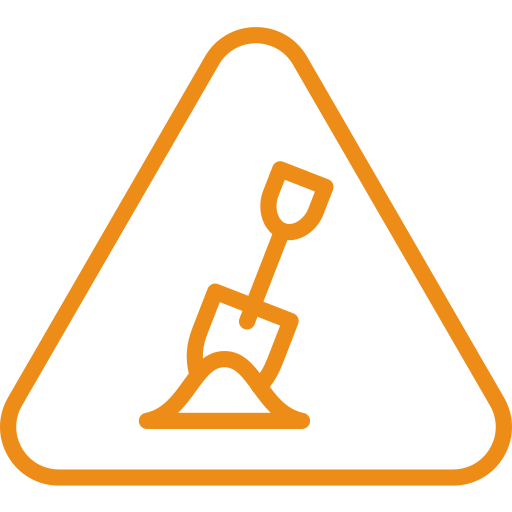 Žvyrkelių projektavimas – 2018 m. sutaupymas 69,9 proc. 
(Planuoti 6,8 mln. Eur. Sutarčių vertė – 2 mln. Eur).
5
Išskaitos, baudosSutaupyti 3,2 mln. Eur
6
Išskaitos, baudosSutaupyti 3,2 mln. Eur
7
DelspinigiaiSutaupyti 3,2 mln. Eur
8
Darom daugiau už mažiau
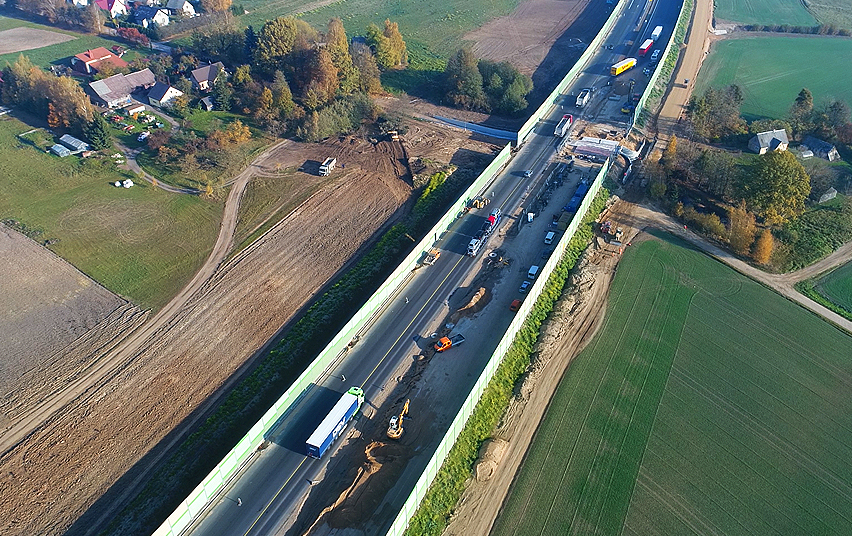 9
Svarbiausi planuojami vykdyti projektai
10
lakd.lrv.lt
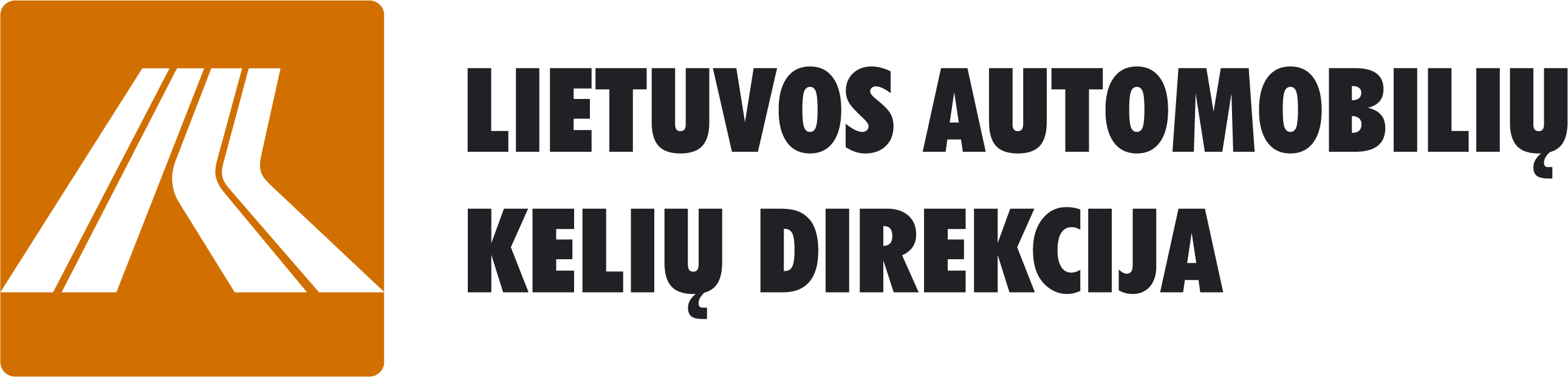